WELCOME Providing Mental Health Resources @ Your Library
If need be, use the drop-down menu to choose a different device.
Next, click Settings to confirm WebEx is using the correct audio device.
If you are unable to hear:
Locate the Unmute or Connect Audio button.
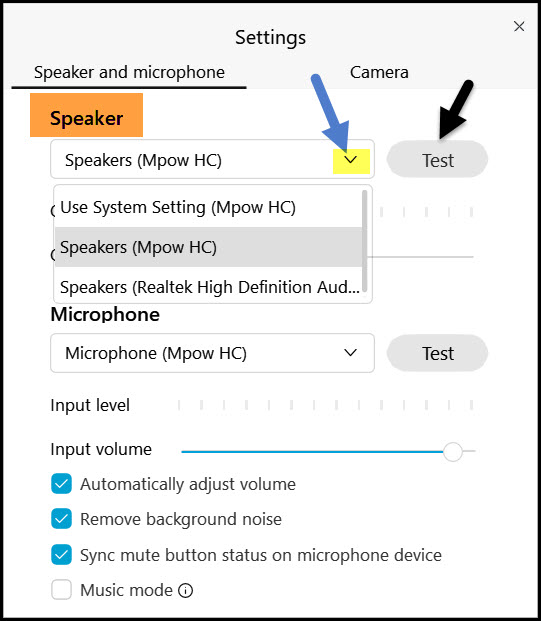 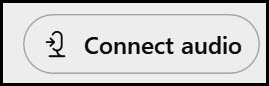 [Speaker Notes: Display the audio slide as people enter the session. 

Hello, my name is George and I’m one of your hosts for today’s class. I first want to take care of some housekeeping items:

Before we start, you might want to locate and open the chat box. Look for the chat bubble icon at the bottom right-hand side of your screen.
Feel free to type your questions in the chat box, since we will be taking breaks for questions. 
We’ll provide a link to the evaluation and directions at the end of the session, which is the first step to claiming MLA CE.
You can turn on the captions by clicking on the CC button at the bottom of your screen
And finally, we just want to make you aware, that we will be recording today’s session. It takes up to 30 days to edit and caption the video, but we will send it to all registrants when it’s available.]
Providing Mental Health Resources at Your Library
George Strawley, MLIS, MA, MS
Idaho/Montana/Utah Engagement Specialist
Network of the National Library of Medicine, Region 4
[Speaker Notes: Hello Everyone! Welcome to Providing Mental Health Resources at Your Library.
 
Again, my name is Brandon Kennedy and I’m the Health Information Strategist for Region 3 of the Network of the National Library of Medicine, or what we call the NNLM. I am speaking to you today from Texas. My co-host is Dana Abbey.
 
[Dana INTRODUCTION] Hi Everyone, I’m Dana Abbey, an Engagement Specialist with Region 4 of the NNLM, and I am in Colorado. Welcome!]
NNLM
[Speaker Notes: Since some of you may be first-time attendees at an NNLM class, I want to briefly introduce our organization.

The Network of the National Library of Medicine, also known as NNLM, as the name suggests,  is part of the National Library of Medicine, which is within the National Institutes of Health. 

We are the education and outreach arm of the National Library of Medicine. We work regionally, getting to know communities on the ground and helping those communities best serve the people they know best. 

But we are present across the entire country. And we work to advance the health and well being of everyone through access and understanding of how to use health information. This includes both working with organizations like libraries of all types, schools, health care, and all sorts of community-based organizations. 

We do this primarily through three different methods: 1) providing funding to organizations so that they can work within their own communities; 2) other forms of outreach and engagement; ) And then like today, we offer a wide range of training and education opportunities. 

I encourage you all to visit nnlm.gov to learn more.]
Session Outline
[Speaker Notes: In today’s session we’re going to cover:
Some Mental health definitions and statistics
Tips for reference interactions  
We’ll highlight some information resources
And we’ll look at some ideas for programs and services around mental health.	

One thing we will not be talking about today is how to deal with someone in your library who is experiencing a mental illness or mental health crisis. We at NNLM recognize that this is an important skill for public-service staff, but feel we are not the people to be handing out advice on that issue. We are generally not mental health experts. 
 
However, I can share with you a couple of resources for finding professional development opportunities on the topic, such as the Mental Health First Aid site operated by the National Council for Mental Well-Being. That is at mentalhealthfirstaid.org There are also a number of commercial sites that offer training of various types, such as de-escalating conflict with people who are homeless.]
Mental Health Definitions
[Speaker Notes: Mental health includes our emotional, psychological, and social well-being. It affects how we think, feel, and act as we go through life. It also helps determine how we handle stress, relate to others, and make choices. 

Mental illness refers to a wide range of conditions and disorders that affect our mood, thinking, and behavior. Examples of mental illness include depression, anxiety, schizophrenia, eating disorders, and substance use disorders, to name just a few. 

A mental illness can make life more challenging, but it is not uncommon. Many people have mental health disorders or concerns from time to time. It becomes problematic if left unmanaged or untreated and may become a serious mental illness, affecting one’s activities of daily living.]
Mental Health Facts
[Speaker Notes: As an organization, you can provide quality health information for your patrons to learn about mental health topics. This can be regarding a:
Particular mental illness
It may be during a stressful event such as a disease outbreak, a natural disaster, or even having a child.  

Let’s start by looking at some basic mental health definitions and facts.]
Mental Illness in the United States
http://www.mhanational.org/mentalhealthfacts
[Speaker Notes: http://www.mhanational.org/mentalhealthfacts

Mental illness is prevalent across the United States. It can affect people of all ages, including children and older adults.


Nearly 1 in 5 American adults will have a diagnosable mental health condition in any given year.
46% of Americans will meet the criteria for a diagnosable mental health condition sometime in their life. Half of those people will develop conditions by the age of 14
50 million US Adults currently live with a mental illness. That is about 20% of the population.]
Best Practices for Reference Interviews
[Speaker Notes: So let’s switch gears…Now let's look at how best to address mental health information requests.]
Best Practices for Mental Health Reference Interviews
Use the same approach as with any other reference interview
Respect confidentiality.
Actively listen.
Be empathetic and patient.
Know the difference between providing health information and giving health advice (stay within scope).
[Speaker Notes: Mental health questions can come to you in many ways. Use the same approach as with any other reference interview

The reference interview might present itself
Anonymously over chat
On the phone
In person, at the reference desk,  or
Through a research consultation with a student. 

What starts as a research question, can easily turn into a question for mental health information or a service referral. 

Let's say you get a question from a patron who has a child with an eating disorder and is struggling to make sense of their child's experience. They want information, so what do you do? 

You would use the same approach that you would with any other reference interview. Respect confidentiality by lowering your voice or maybe bring the patron to a quiet area, but where you can still be seen by others. 

Active listening shows that you’re paying attention by maintaining an open body position, for example, not crossing your arms and maintaining comfortable eye contact. Keep in mind, there’re various cultural views on eye contact. 

Ask open-ended and neutral questions, which result in getting more information and not just a yes or no. 

Be sure to let the patron finish their questions before responding.

Be empathetic and patient. Know that the patron may not be aware of the potential impact or seriousness of a disorder, so be prepared for emotional reactions. 

If that patron is having a hard time asking a question, be patient. Once they've asked their question, maybe say something encouraging and supportive. 

Do not share your personal stories to demonstrate that you understand. This may convey the wrong message because each situation is different. They are there to have their needs met, not the other way around. 

This may be difficult for some of you, but allow time for silence. It may be the moment someone is taking: 
To gather themselves,
To process the information that you've just provided, or 
Determine if they want or need to ask further questions. 

You too might need a moment to think through where to look for resources and gather your own thoughts. 

It is very important to know the difference between providing health information and giving health advice. As you know, we are librarians and we don’t give medical advice. It’s best to refer individuals to their health care providers if they have questions that are beyond the scope of providing information.

Also, whether a patron has a mental illness or not, but is asking questions that we feel are outside of reality, it is okay to answer matter-of-factly. Take the person seriously, as you would any other patron.

Rebecca, do we have any questions in the chat? 
Pause for questions

photo credit 
https://www.pexels.com/photo/woman-wearing-red-and-black-checkered-blouse-using-macbook-1181472/]
Open Ended Questions
“What kind of information are you looking for?
“Where have you checked for information so far?”
“Would you tell me more about …?”
“When you say…, what do you mean?”    
“What do you already know about …?”
Source:  Reference Interview Skills 2004:  Looking for Questions in all the Right Places. InfoPeople by Carol Leita and Sallie Pine
[Speaker Notes: I briefly mentioned this with one of the slides above. 

Listed here are some examples of open-ended questions you can use to learn more about what the patron is looking for.

Ask open-ended questions to clarify the patron’s needs. Are they looking for health information? Are they looking for local services? Or a support group? Is it for a class assignment? 

If clarification is needed, just ask. You can say, “I'm not certain I understand. Can you give me an example or tell me more?”]
Key Elements in Empathic Listening
www.mentalhealthfirstaid.org
[Speaker Notes: Just as it is important to ask open-ended questions, it is important to listen without judgment. This slide is from the Mental Health First Aid website describing five tips for non-judgmental listening: 
 
Reflect on your own state of mind
Adopt an attitude of acceptance
Develop verbal skills to show you are listening
Maintain positive body language, and 
Recognize the cultural differences around mental health.
 
Mental health first aid is an organization that provides training, including to become an instructor who can then train the rest of the library staff, but be aware there is a fee for this service. They also have an excellent collection of mental health resources on their website. Consider subscribing to their newsletter for tips and information.
 
Keep in mind that you may also be able to find a training through a local mental health organization or through one’s local health department. 
And lastly, NNLM offers an on-demand class called Introduction to Health Reference that goes into more details about library policies. We have a link to the registration page on the handout.]
Health Information Resources
[Speaker Notes: Thank you, Brandon.

Let’s take a look at some Health Information Resources and then review a few ideas and examples of Programs and Services to do in your library.
 
Some of the mental health resources I’ll be going over next may look familiar, but you might find some new resources to consider as well. We won’t be going live to any of the sites, but the handout for this session will have links so you can explore the resources. 

You can download the PDF from https://lor.nnlm.gov/op/op.Download_Share.php?documentid=934.]
NNLM Public Libraries Guide – Mental Health
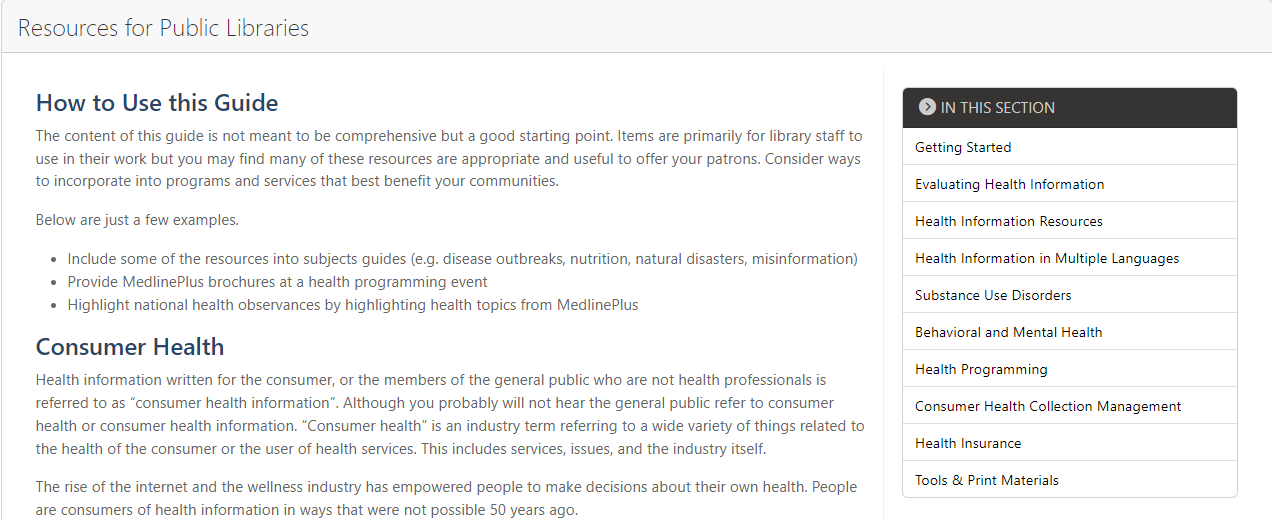 NNLM Resources for Public Libraries Guide
[Speaker Notes: The NNLM has a resource guide for public Libraries, though any library may find it handy, and it includes Behavioral and Mental Health information as noted in the right hand sidebar. 
 
Many of the resources I’ll be mentioning today are also located in this guide.

Link: https://www.nnlm.gov/public-libraries/resources-for-public-libraries 

(Old Guide: https://www.nnlm.gov/guides/public-libraries works, but isn’t visible on the Guides page.)]
MedlinePlus – Mental Health
Start with the Health Topics.
For basic information, you can use the medical encyclopedia.
Find providers and hospitals/facilities in the directories.
Find support groups in organizations section.
Learn more about medication information.
Learn about supplements and interactions.
[Speaker Notes: Many of you are already familiar with MedlinePlus. 

MedlinePlus is an online health information resource from the National Library of Medicine for patients and their families and friends. 

Clicking on the Health Topics tab will display a variety of categories and Mental Health and Behavior is located under Disorders and Conditions, which is a good place to start. 

You can also use the search box at the top to find other results within MedlinePlus. 

MedlinePlus brings authoritative resources to you. You don't have to go to the American Academy of Pediatrics or familydoctor.org. You don't have to do a Google search and wonder if the search results are quality online resources. The resources contained in MedlinePlus must meet the site’s strict criteria for inclusion.]
MedlinePlus – Health Topics
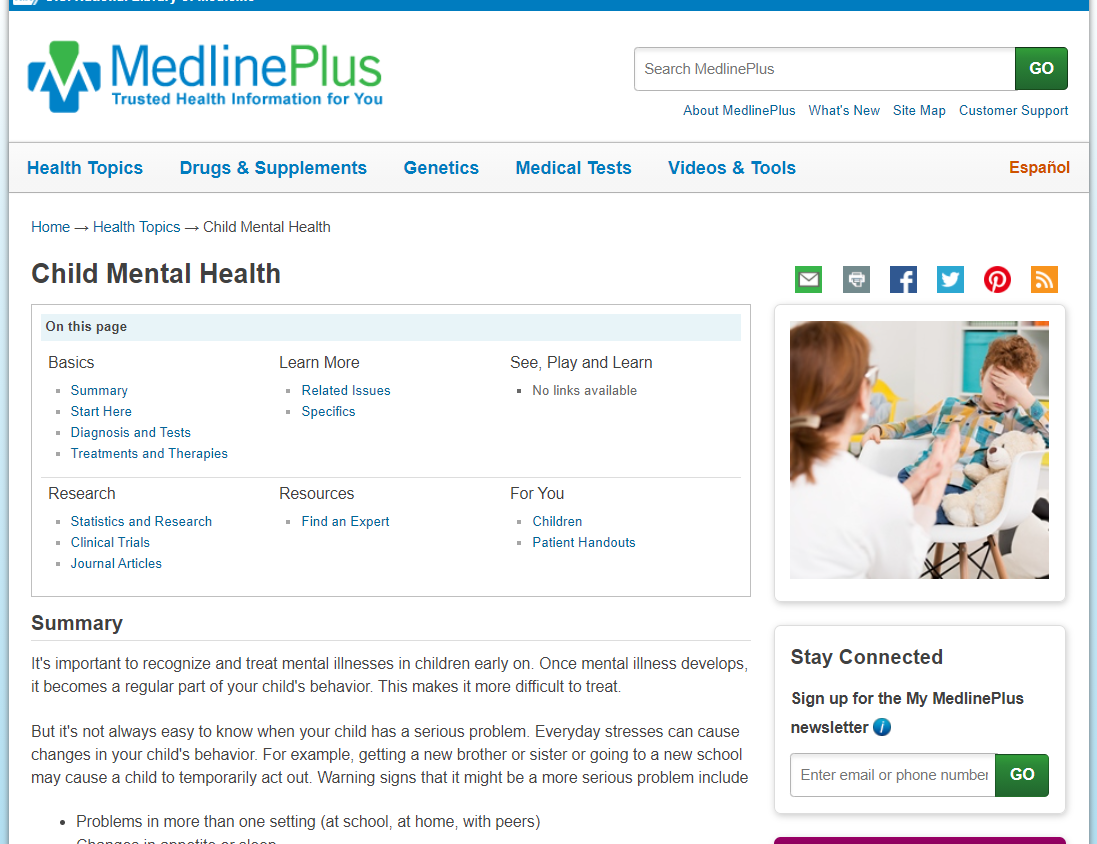 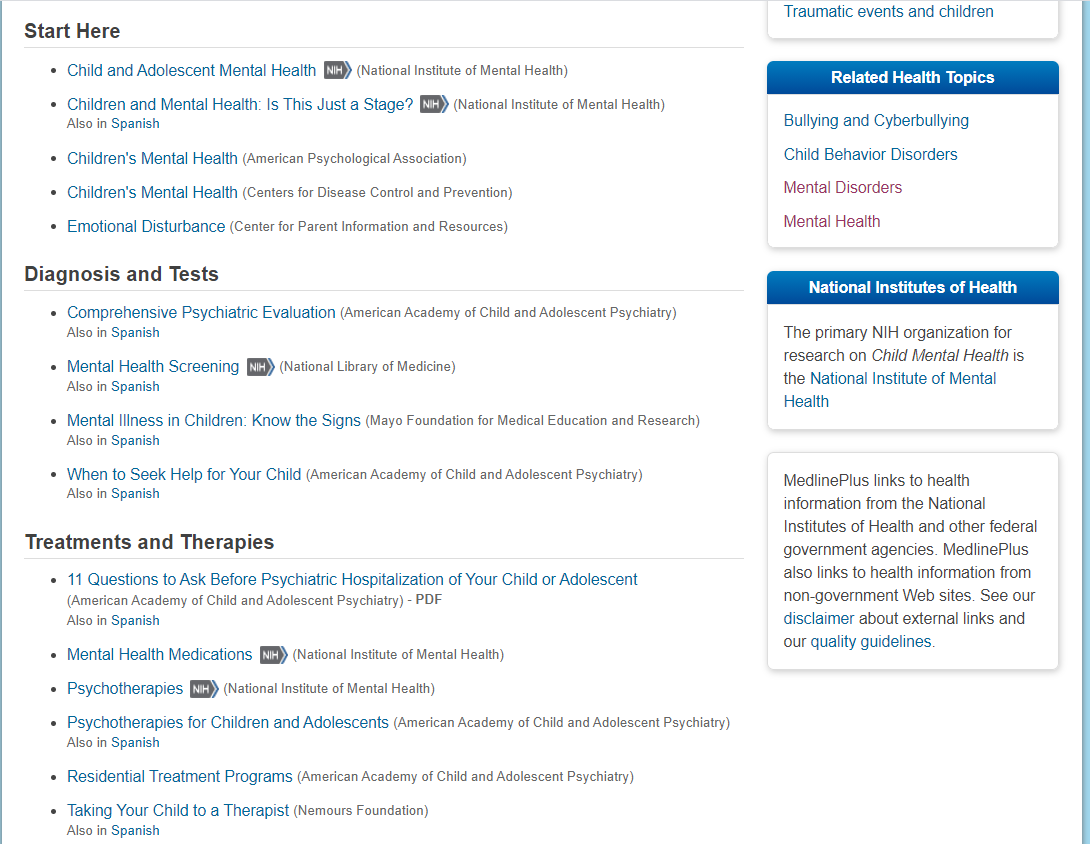 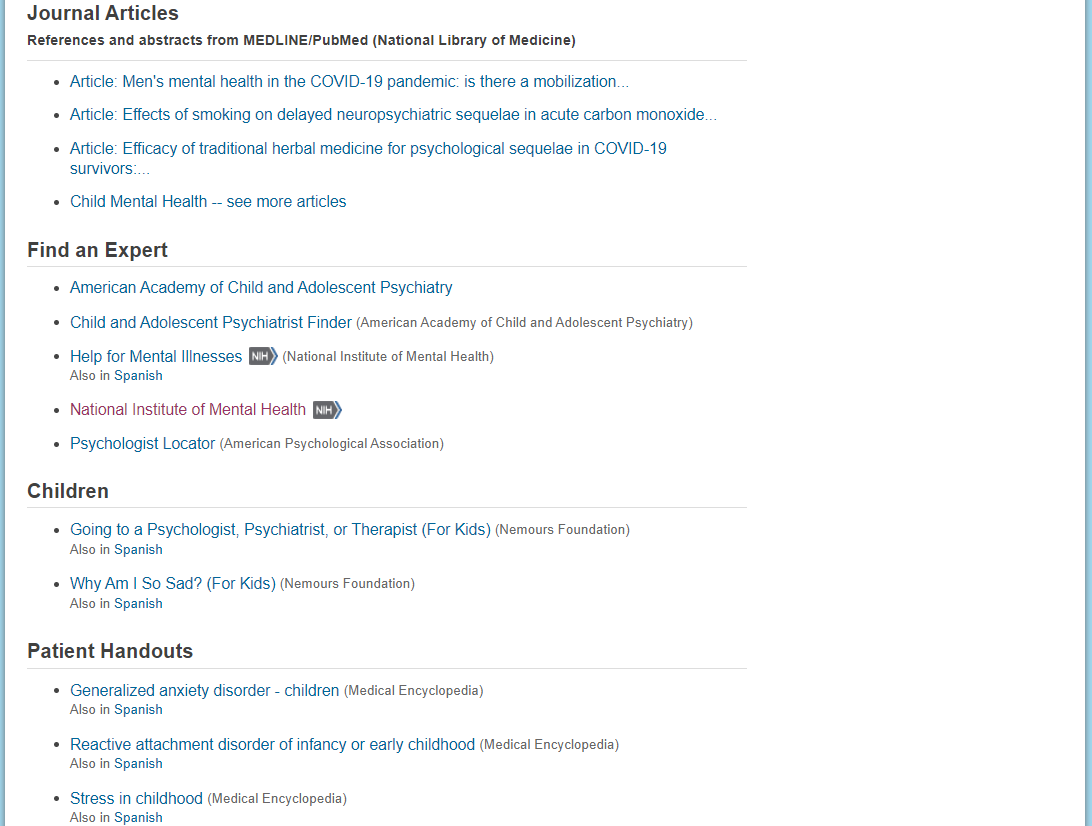 [Speaker Notes: The Health Topic pages are organized alphabetically. 

Here is a screen capture of the Health Topic page on Child Mental Health. Notice that there is a table of contents here at the top. You can click directly on any of these links to jump to that section, or you can simply scroll down the page to view other content. 

For a user who’s not sure what they are looking for, you might find the Start Here content helpful. There's information and links for Diagnosis and Tests, and on Treatment and Therapies, and sources for the information are noted on the page. 

Over to the right you'll see a section titled Related Health Topics. For example, Bullying and Cyberbullying, and Child Behavior Disorders are Related Topics to Child Mental Health. And those might provide additional information for the user or yourself. If you continue to scroll down, you'll see that there are links to journal article citations in PubMed, where medical literature can be found. 

Additionally, you can find an expert, age-appropriate information for children, and patient handouts. Some of the handouts are in languages other than English.]
MedlinePlus – Multilingual Resources
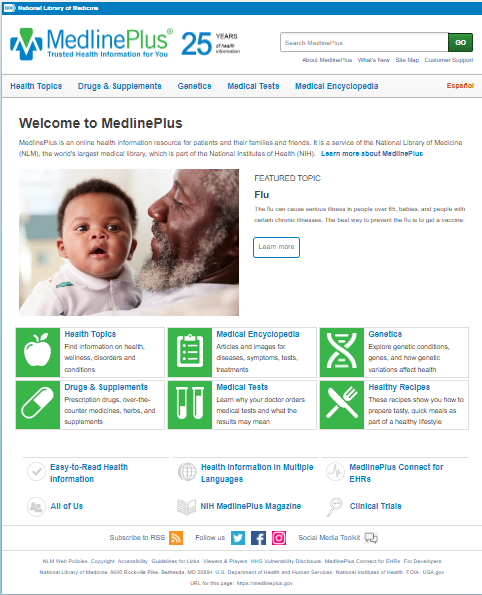 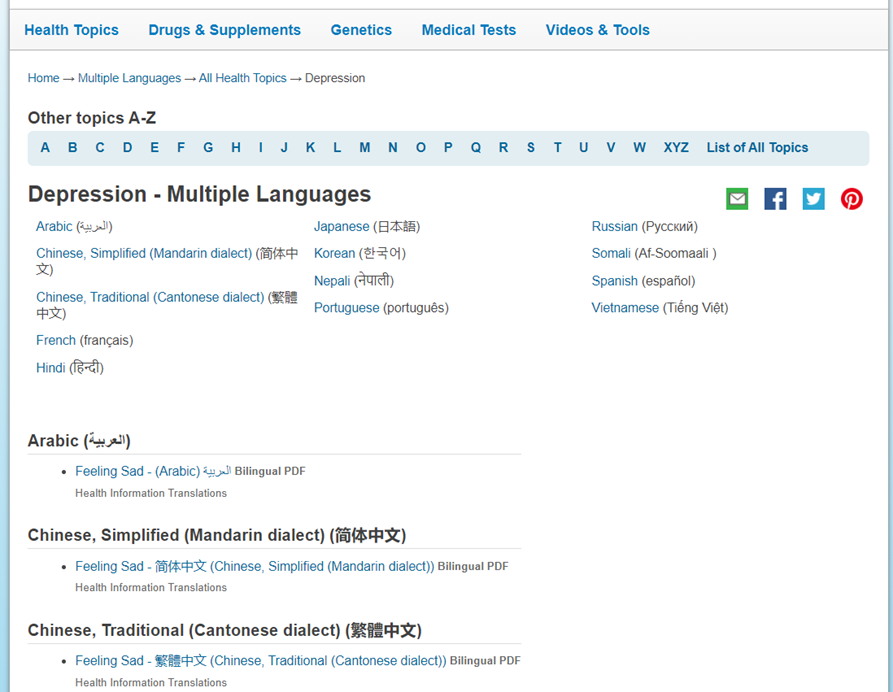 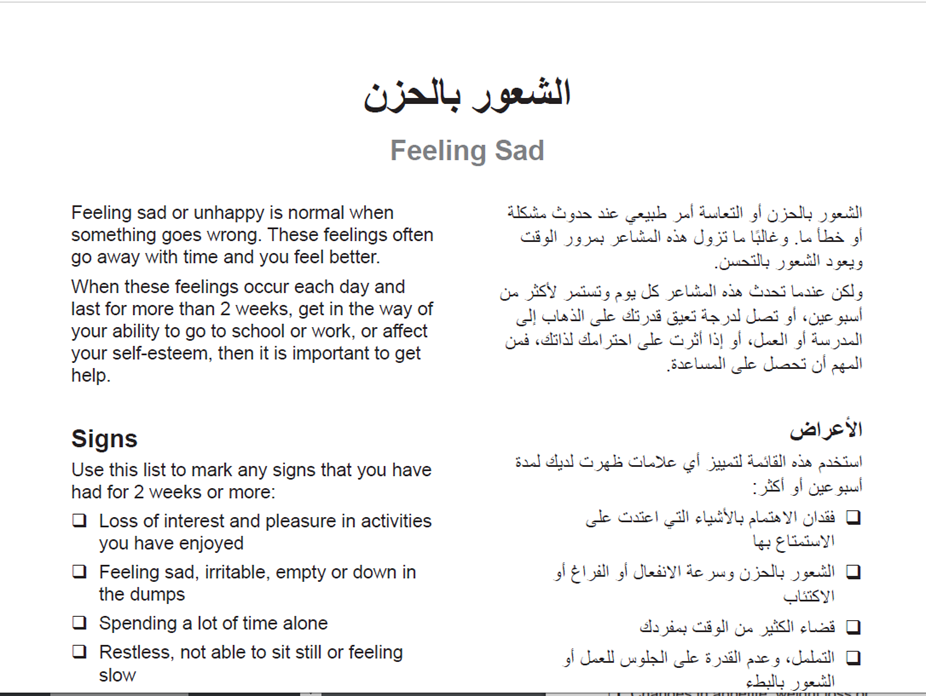 [Speaker Notes: Returning to the MedlinePlus homepage, on this screen capture you'll see a link for Health Information in Multiple Languages. You can browse health information in various languages, or by health topic. 

On the second screen capture, you'll see that there is a list of multiple languages for handouts related to Depression.

Here’s an example of a handout on Feeling Sad in Arabic. Notice that this handout also has information in English, which is really helpful if a patron takes it to their doctor, so that the doctor can know what is being included in that information as well. All topics in a language other than English will also have a version in English.

I’ll make a plug for a recording of an NNLM class titled Providing Multilingual and Multicultural Health Information. It’s available on our YouTube channel at https://www.youtube.com/watch?v=llX2QdxXIcw.]
MedlinePlus – Services
[Speaker Notes: From the Site Map, MedlinePlus provides links to directories to help you find libraries, health professionals, services and facilities. NLM does not endorse or recommend the organizations that produce these directories, nor the individuals or organizations that are included in the directories. 

Also from the Site Map, you can view the list of organizations and agencies whose materials appear on MedlinePlus health topic pages. These organizations include NIH Institutes, Centers and Offices; other U.S. federal government agencies; and selected non-government organizations. 

Please don't limit yourselves to what is listed here. Your State Health Departments will also have information on local services that may not be included in these lists; this is just a place to start.]
MedlinePlus – Medication Information
[Speaker Notes: Medication may be prescribed as part of treatment for someone with mental ill health. If that is the case, MedlinePlus also has information on Drugs. MedlinePlus uses information provided by the American Society of Health System Pharmacists. 

The screen capture on the right is an example of an information page on the antidepressant, Escitalopram. Pronounced as (es sye tal' oh pram). eh su tal ohpram

It has a similar table of contents that we saw earlier with the MedlinePlus Health Topics. Take note of the red highlighting on the page, it provides Important Warning information. When the FDA issues a warning, it is highlighted in the resource. 

Information about Herbs and Supplements is also available from MedlinePlus. You may receive questions about complementary or non-prescription drugs. This is a reliable resource to use for that information as well. MedlinePlus pulls from a variety of authoritative resources like the Natural Medicines Comprehensive Database, the NIH Office of Dietary Supplements, and the National Center for Complementary and Integrative Health.]
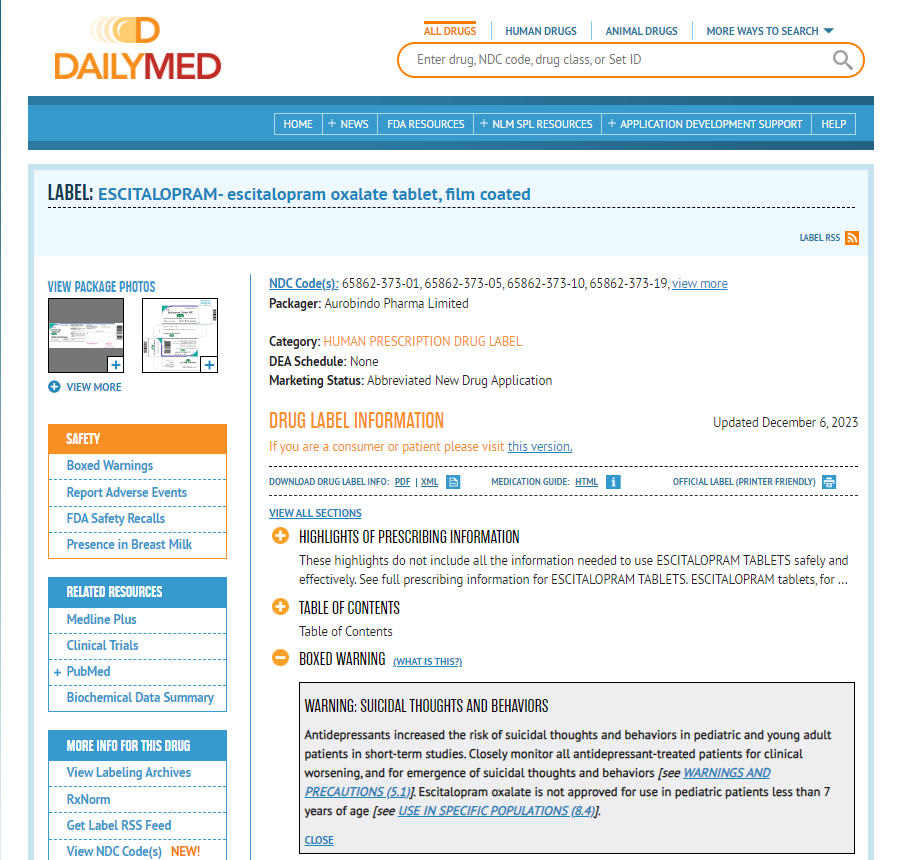 DailyMed
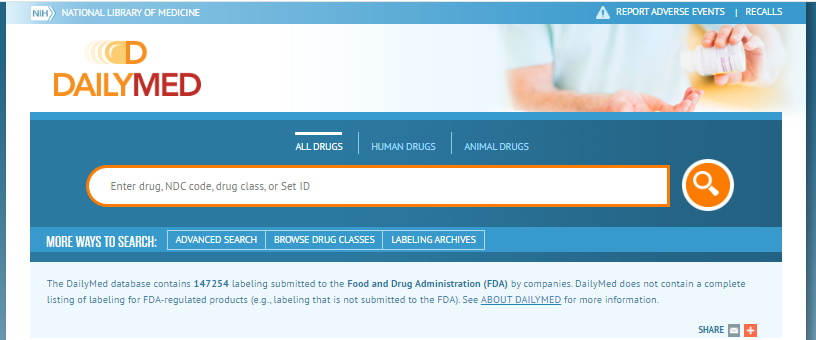 [Speaker Notes: For information about medications, I suggest starting with MedlinePlus, but if MedlinePlus doesn't provide what you’re looking for, there are several sources you can turn to. One is DailyMed.
 
DailyMed is a joint effort between the National Library of Medicine and the Food and Drug Administration. Currently it contains over 147,000 labels submitted to the Food and Drug Administration (FDA) by drug manufacturing companies. 
 
You can find the packaging and package inserts that are included with prescriptions. 

This screen capture is for the medication we just looked for in MedlinePlus: Escitalopram. Pronounced as (es sye tal' oh pram). eh su tal ohpram

And of course, you may have other drug resources available in your library collections. Just be sure that they are as current as possible, because medication information can change.]
Alternative or Complementary Treatment
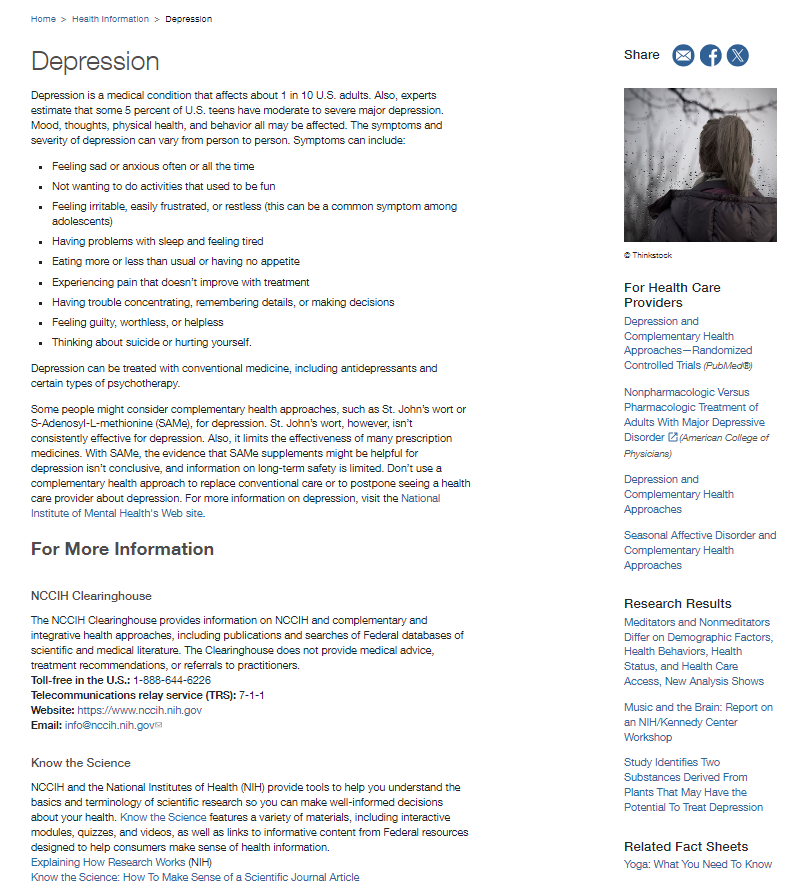 [Speaker Notes: For those looking for alternative or complementary treatments, they can visit the National Center for Complementary and Integrative Health (NCCIH) for authoritative information. I just mentioned that this resource is cited in MedlinePlus.
 
The NCCIH is one of the 27 institutes of the National Institutes of Health. They conduct and support research and provide information about complementary health products and practices.

Here’s an entry on Depression. On the right hand side there are links to research on the efficacy of other modalities of treatment.]
National Institute of Mental Health
Health information
Resources to find help
Free education and outreach materials (including social media)
Free webinars, social media events
NIMH
[Speaker Notes: The National Institute of Mental Health (NIMH) provides information on specific conditions and treatments along with free materials that you can download or order for your library or for your personal use.  

Keep in mind that other institutes and centers may also have information, such as the National Institute on Aging or the National Institute on Minority Health which may have mental health information that’s more specific to those populations.]
Substance Abuse and Mental Health Services Administration
SAMHSA.gov
[Speaker Notes: SAMHSA is the Substance Abuse and Mental Health Services Administration, part of the U.S. Department of Health and Human Services. Its website includes information for the public and for professionals. Topics include school and campus health, seeking help after traumatic events such as natural disasters, or shootings, and of course coping with COVID-19.

SAMHSA is a good resource if you're planning a program or service, but for some this resource may seem very overwhelming. You might want to take some time to explore the website and select specific links that you think your patrons would find most useful. 

They also have publications that are free to download or order. You might consider having some copies available at your circulation desk, creating a LibGuide, or distributing these resources at a library program or in your brochure area. Some information is also available in Spanish.]
CDC Mental Health
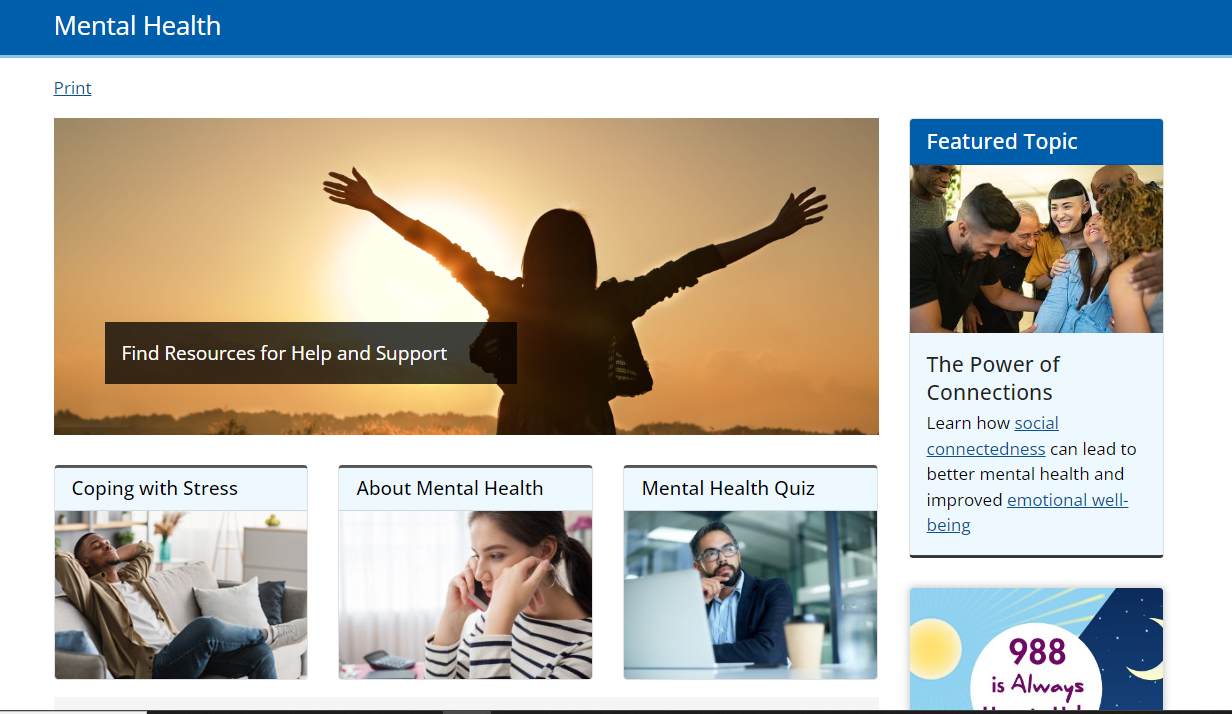 Tools and resources
For professionals
For the public
Quiz
Help information
Data
https://www.cdc.gov/mentalhealth/
[Speaker Notes: I’m sure many of us are more aware now of what the Centers for Disease Control does since the start of the pandemic, but what you may not know is that the CDC also provides information on mental health both for professionals and the public. 

Their website has information on mental health including tools and resources, quizzes, and data. The CDC Mental Health resources can be good to educate yourself or to gather information for a program or service, but members of your community may also find it helpful as well.]
National Alliance on Mental Illness (NAMI)
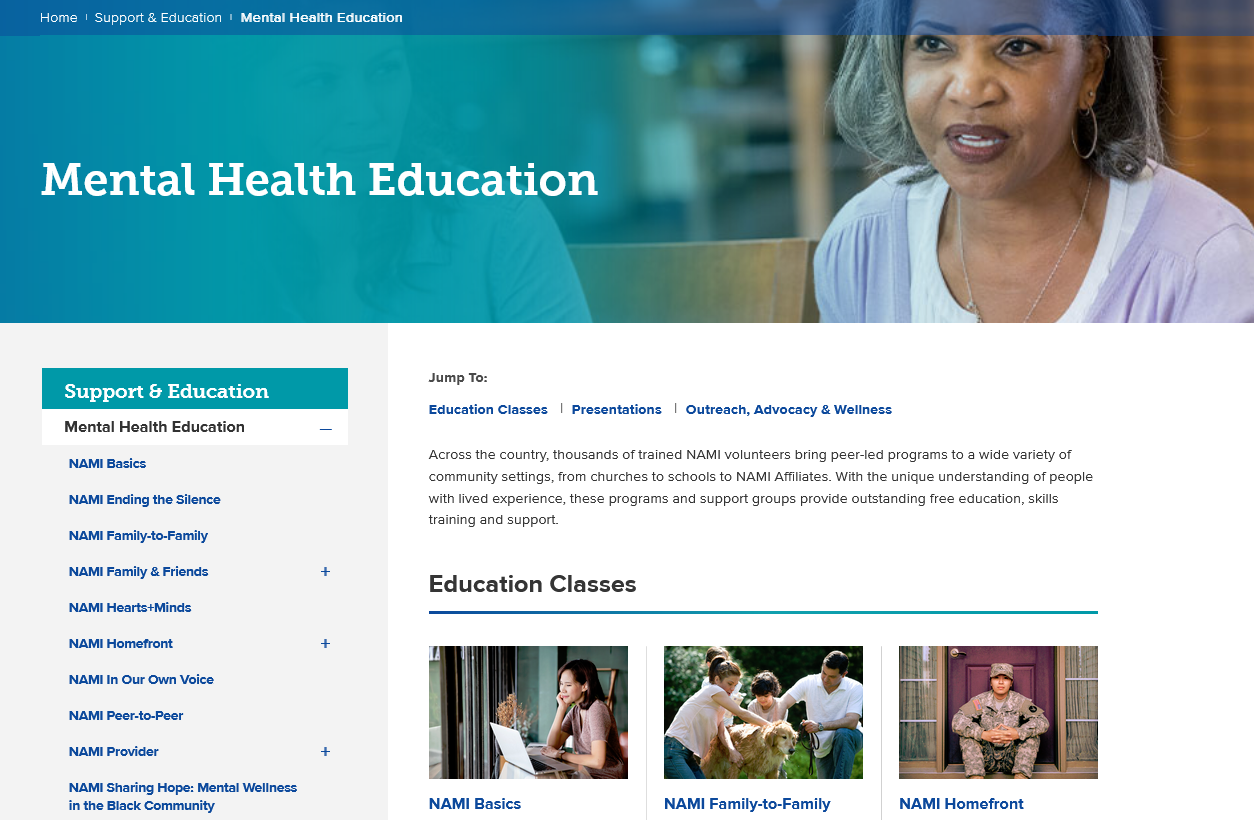 www.nami.org
[Speaker Notes: Another organization that provides mental health resources is the National Alliance on Mental Illness,  or NAMI. NAMI has resources for people with mental health conditions including peer-to-peer support groups throughout the United States, as well as mental health education resources and classes.]
Programs and Services
[Speaker Notes: The resources I just highlighted can be helpful when updating your subject guides or toolkits. These may also be useful when you’re creating services and planning programs. Next, I’ll talk through some ideas for services and programs you can host in your own libraries.]
NLM Traveling Exhibitions
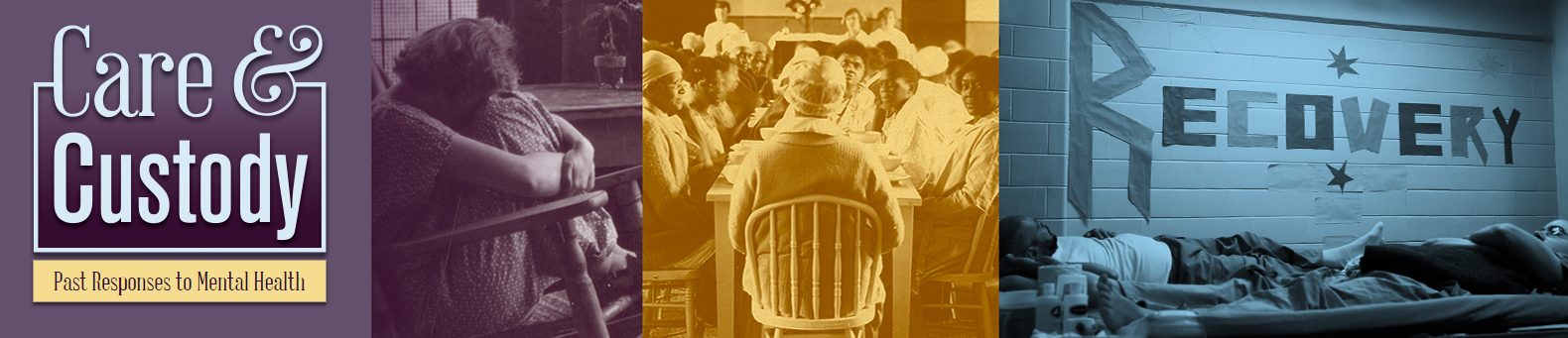 https://www.nlm.nih.gov/hmd/about/exhibition/index.html
[Speaker Notes: Have any of you hosted a National Library of Medicine exhibit such as the Harry Potter or the Yellow Wallpaper exhibition at your library? 

You can learn more about the traveling exhibits and how to request to host one by joining the Making Exhibition Connections listserv. The link to that information is on the handout. 

One of the newer NLM exhibits is Care and Custody: Past Responses to Mental Health. This traveling exhibition also has an online exhibit.  It explores the treatment of people with mental health conditions in the past and it examines history to understand how the country has moved away from custodial forms of treatment to more inclusive approaches that have worked to protect the rights of people with mental health conditions. The online exhibit includes an educational component and a digital gallery of selected works from the historical collections at NLM.]
Graphic Medicine
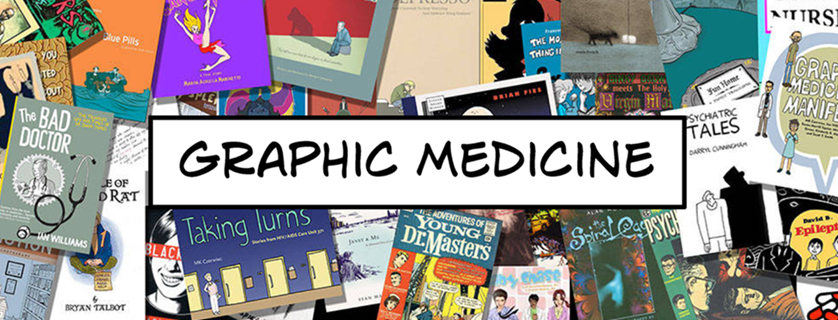 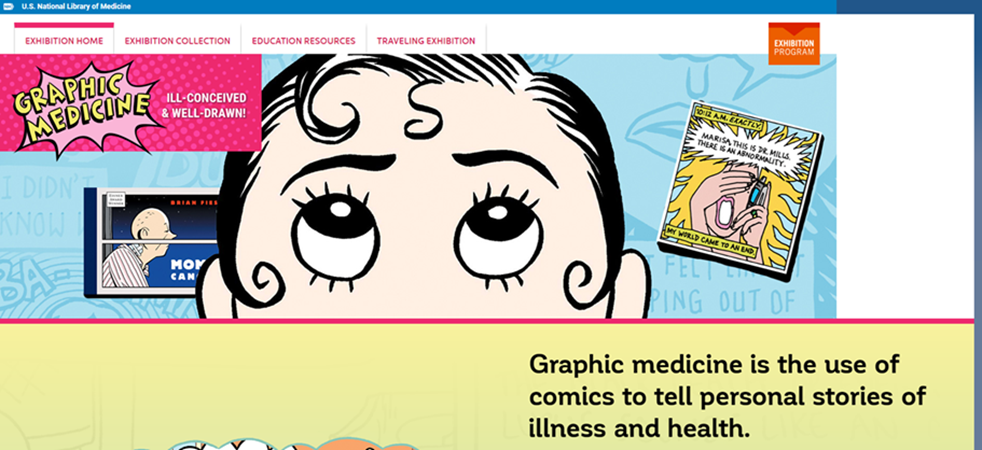 https://www.graphicmedicine.org/
https://www.nnlm.gov/FdMPF
[Speaker Notes: Many graphic medicine books address the topic of health, including mental health, creating a unique opportunity for readers to learn about health care experiences. The graphic medicine website, graphicmedicine.org, has a blog and a podcast and lots of great books to feature and perhaps to purchase for your collections.

Graphic Medicine ILL-Conceived and Well-Drawn is an NLM exhibit about the use of comics and graphic novels as a way to communicate about health, including mental health.]
WHO Illustrated Guide
https://www.who.int/publications/i/item/9789240003927
[Speaker Notes: In 2020, the World Health Organization produced an informative resource using the graphic novel approach called Doing What Matters in Times of Stress. It helps equip people with practical skills to cope with stressful situations.

It is downloadable and comes in several languages. It's about 132 pages and it looks very much like what you see on the right-hand side of the screen – so not 132 pages of paragraphs of text. They also have an audio exercise, some that are in multiple languages. 

You might consider hosting a comic artist at your library to give a program for teens or adults where they can learn to create a comic to address some challenging time in their life.]
Book Club Discussions
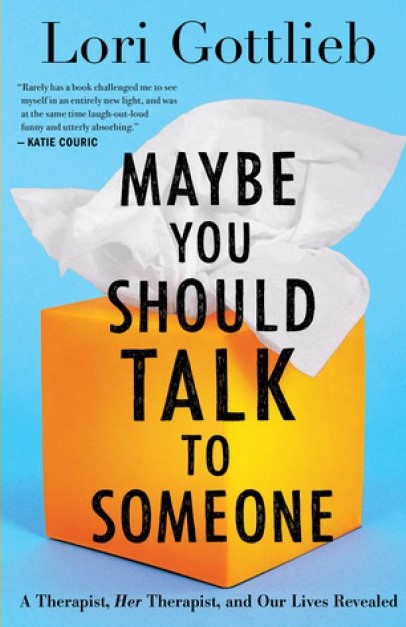 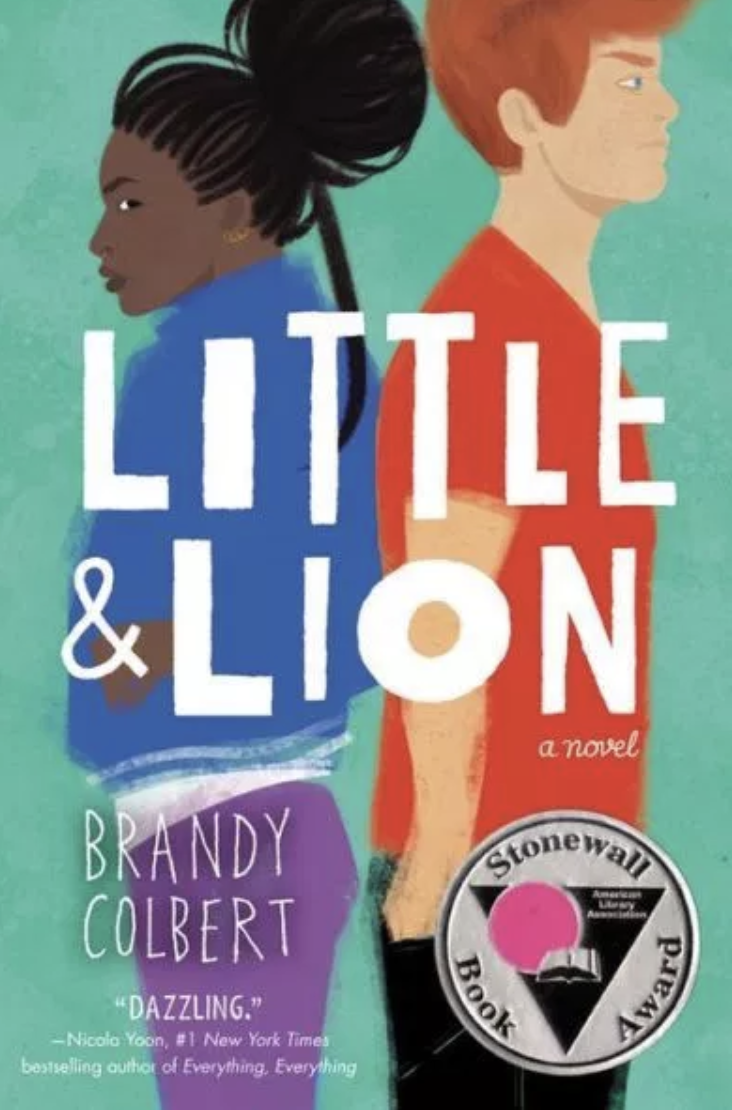 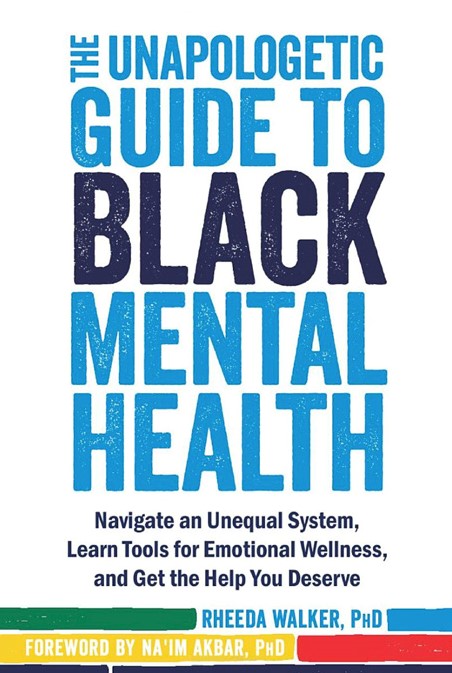 NNLM Reading Club
[Speaker Notes: Books can make it easier to talk about topics that we may know little about, or might be uncomfortable.

The NNLM reading club offers titles and added information regarding health topics to enrich your discussions. 
 
There’s a link on the handout to the club’s section on our website.]
May is Mental Health Month
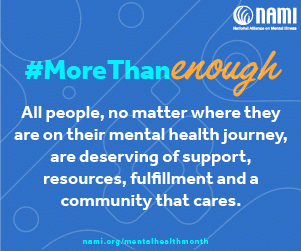 #MoreThanEnough
[Speaker Notes: May is mental health awareness month and you may want to plan a library event to provide information and awareness to your community.
 
Some organizations provide social media images and text and hashtags for you to use as well. Last year NAMI’s campaign included the hashtag #MoreThanEnough Campaign.]
Stop Stigma Campaigns
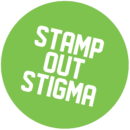 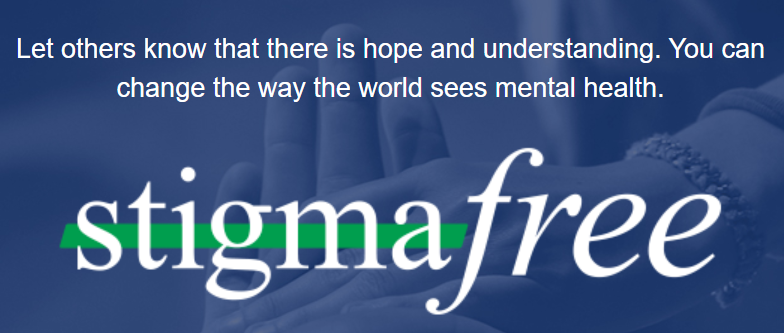 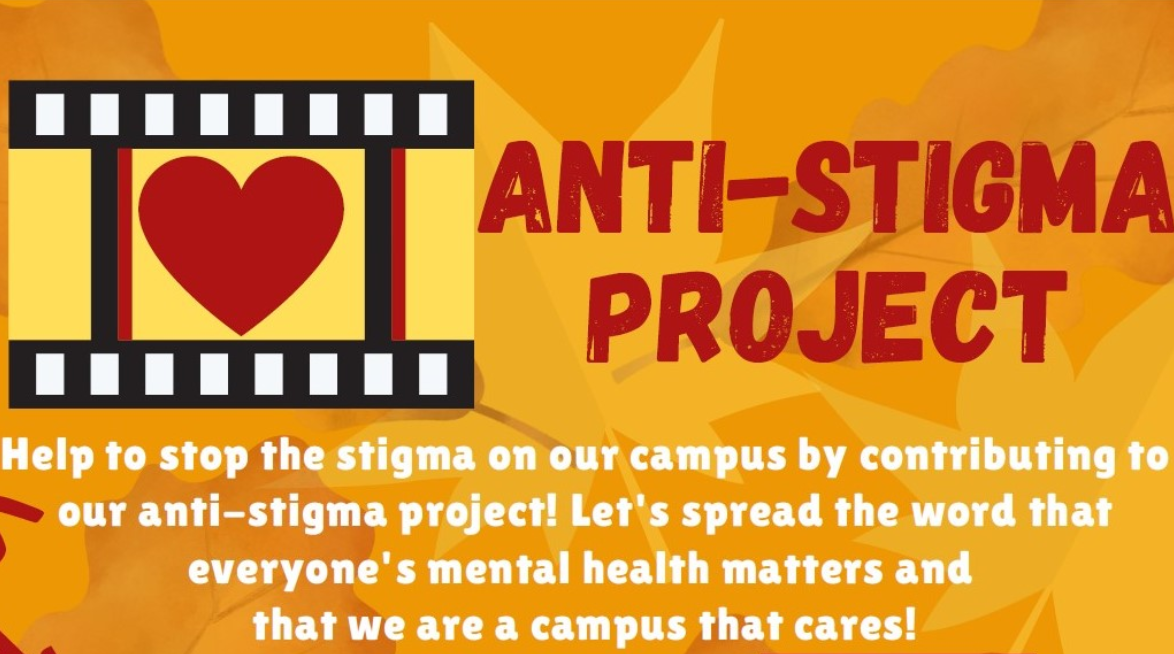 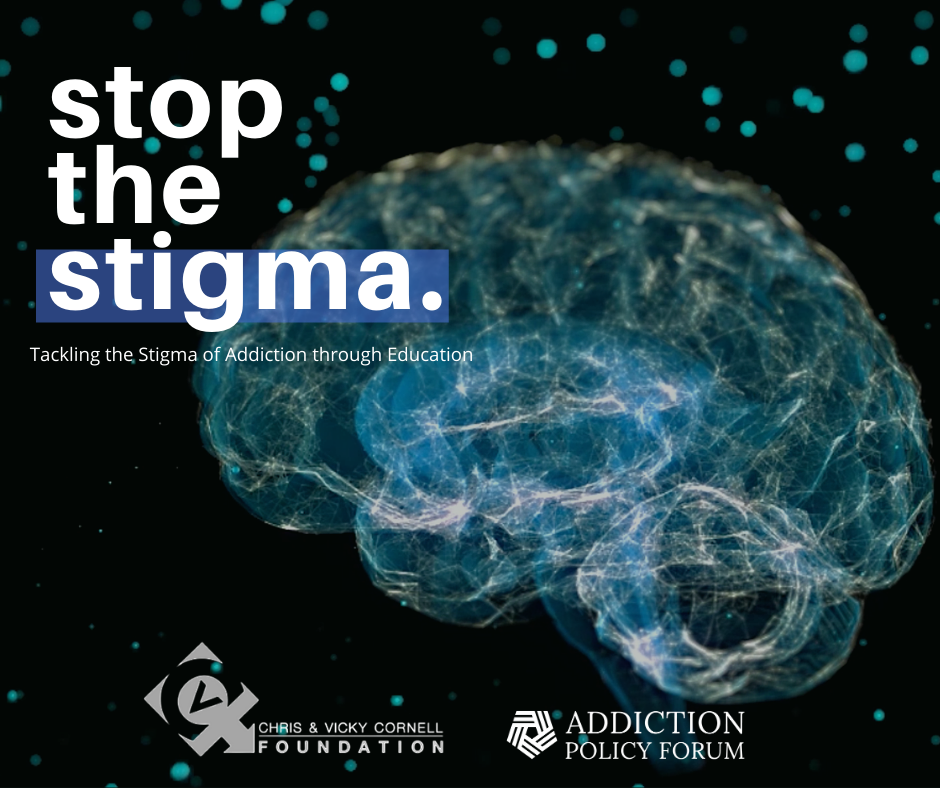 [Speaker Notes: As Brandon mentioned earlier, stigma can be a barrier to people seeking care for their mental health. Participating in a stop stigma campaign can be one way to bring awareness and reduce stigma in your community, by discussing how mental health is part of one’s overall health and therefore is interrelated with any other health topic. 

Your libraries can do this through your social media, or other creative ways to participate such as offering stickers or wearing t-shirts, or even hold a button making contest.]
Programming Librarian
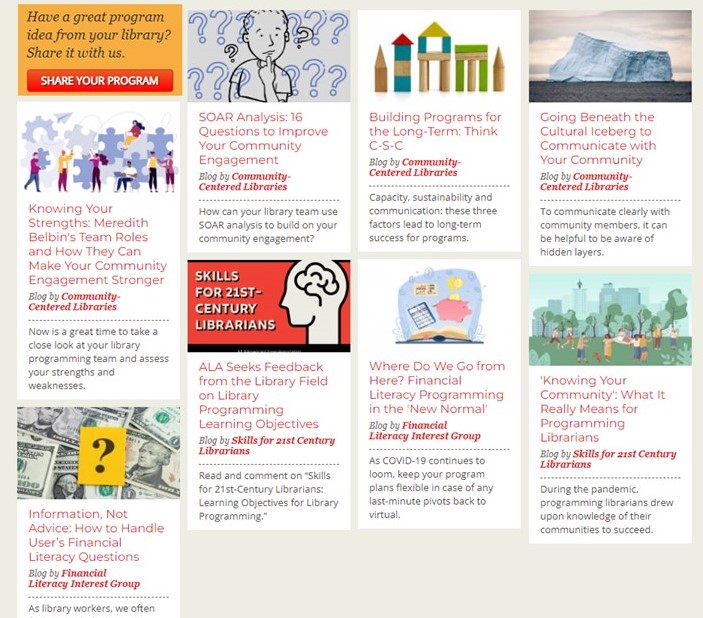 https://programminglibrarian.org/
[Speaker Notes: If you’re still not sure what program to offer – well here is one more resource. The Programming Librarian is a place where libraries can share and find programs focusing on health or other topics. You can search by the type of library or the topic. Here you can see a posting about self-care for university students.]
More Ideas for Programs and Services
Wellness journals
Signs in bathrooms and around library
“Did You Know…?” education or tips
Invite experts on mental health, drug therapy, counseling, etc.
Programming pets, art, music, dance, etc.
Caregiver information 
Support groups
All ages relaxation or low impact yoga
Include downloadable or CDs on meditation or guided imagery 
Brochures/handouts from local agencies or national
Social media messages
[Speaker Notes: There are lots of ideas, but here are even more! These are some other possible resources or programs that you might want to consider at your library. Some libraries have brought in therapy dogs around school finals time to help students reduce their stress. Events like this can help give people permission to talk about mental health in an open environment, breaking down that stigma, and give the library a chance to provide additional mental health information.

ASK:  What type of programs have you offered at your library? Let us know in chat.]
Questions, Evaluation and CE
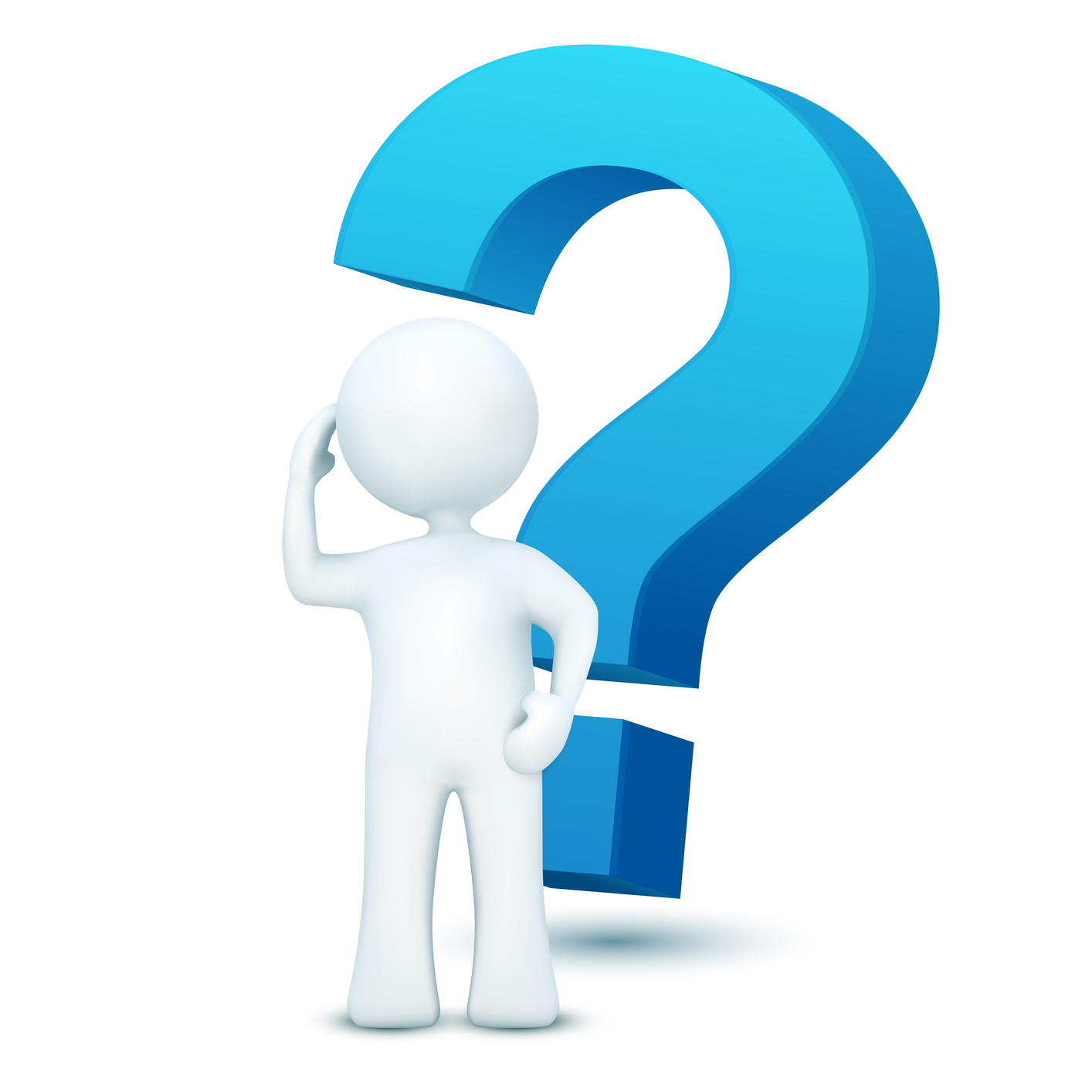 George Strawley, MLIS, MA, MS
Idaho/Montana/Utah Engagement Specialist
Network of the National Library of Medicine, Region 4
[Speaker Notes: Brandon and I really appreciate you attending today’s session. We’ll be putting the link to the class evaluation in the chat box. 
 
The evaluation is the first step to claiming your MLA CE credit. 
 
Of course, we appreciate your feedback whether you want CE credit or not. We’re always looking to improve our teaching and programs. 
  
You can sign up to receive a weekly email alerting you to recently added NNLM classes and events. The instructions are on the handout. 

We have a few minutes for questions or comments.]